面對未來
孩子所需的關鍵能力
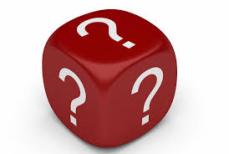 如何讓孩子

擁有成功之鑰
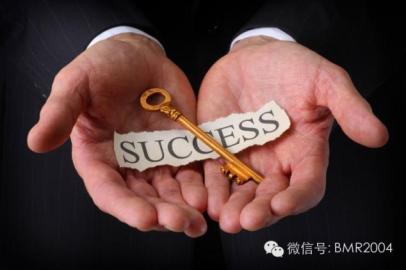 你如何看待詮釋
異地遊學
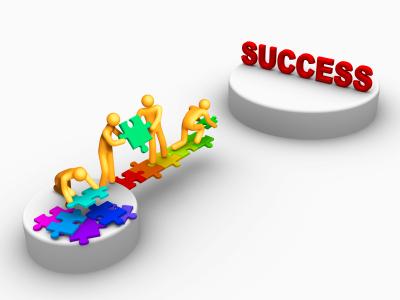 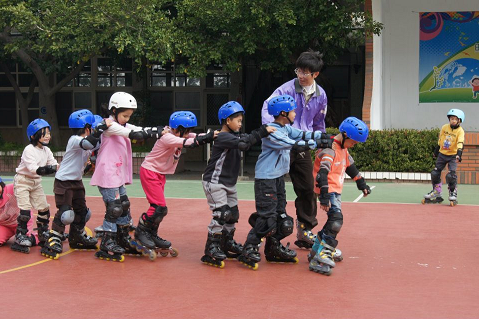 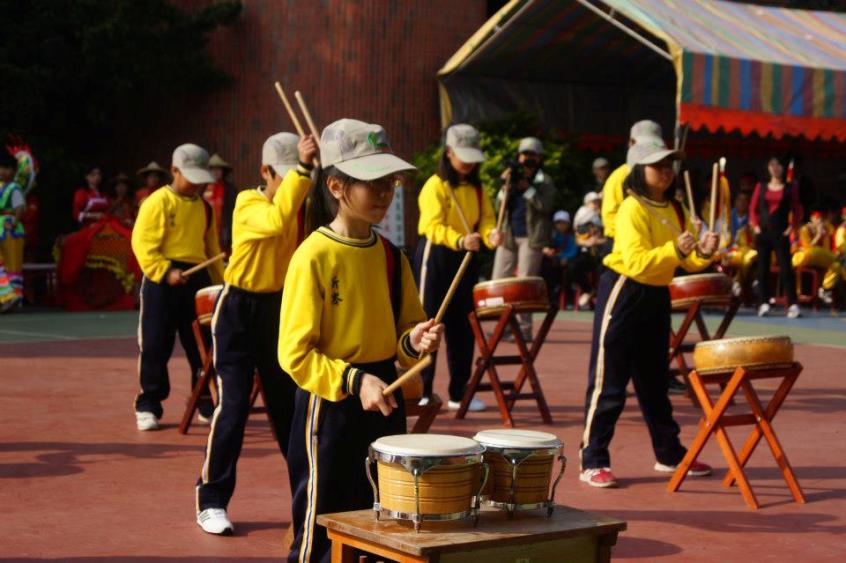 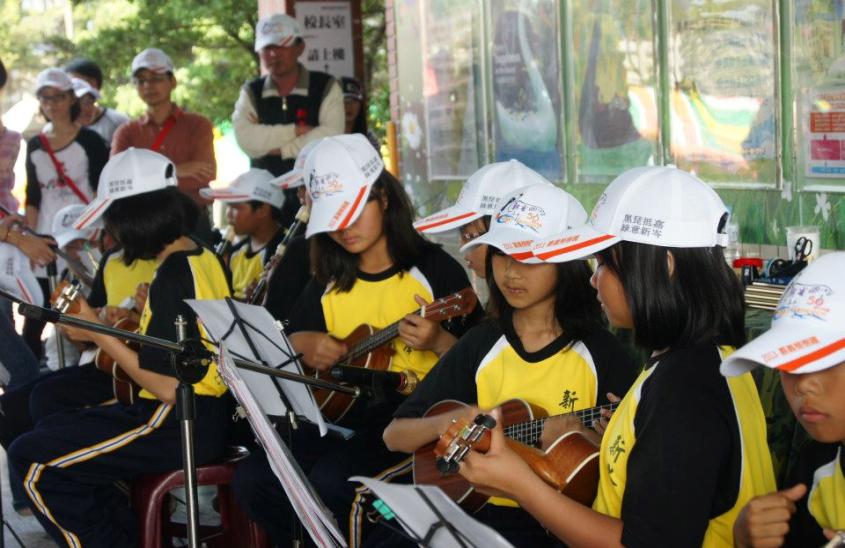 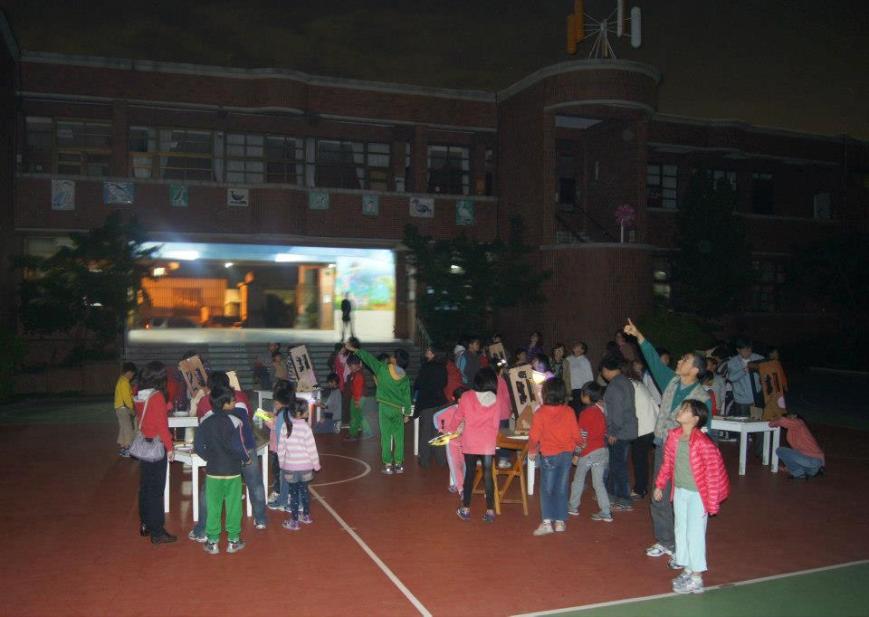 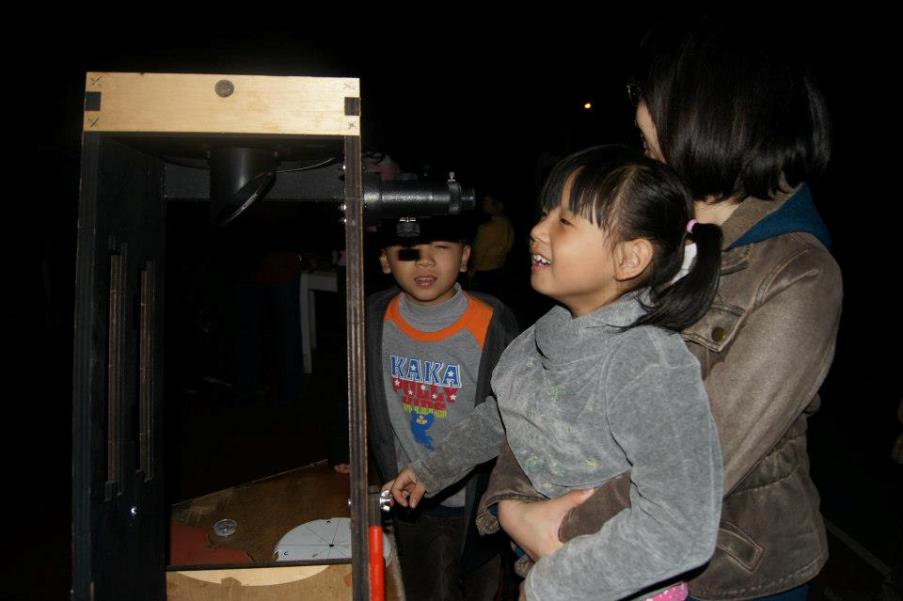 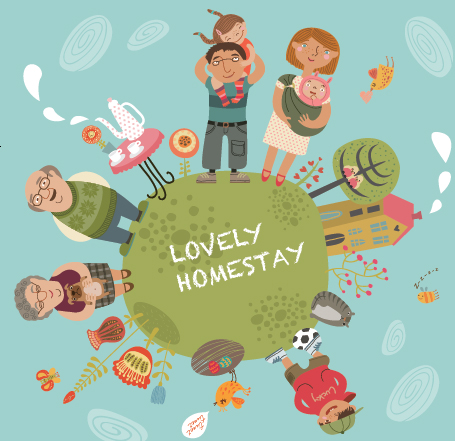 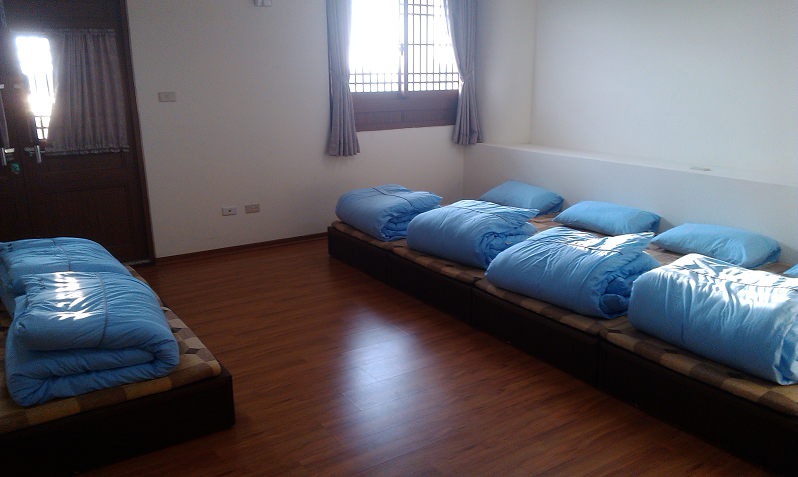 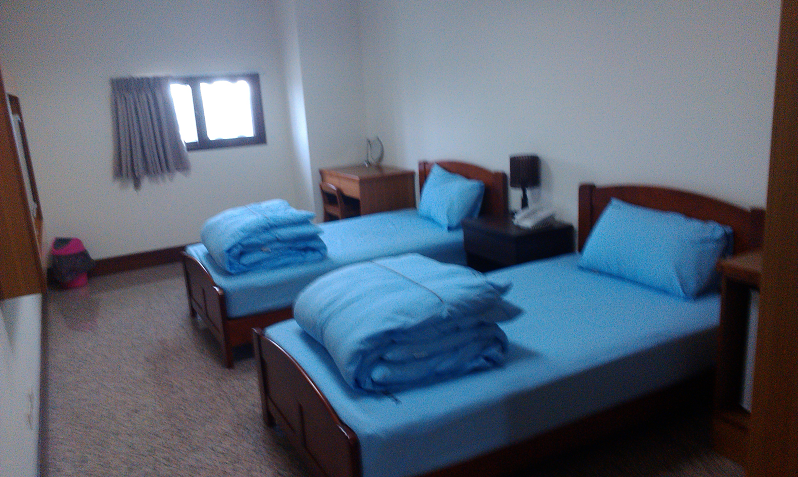 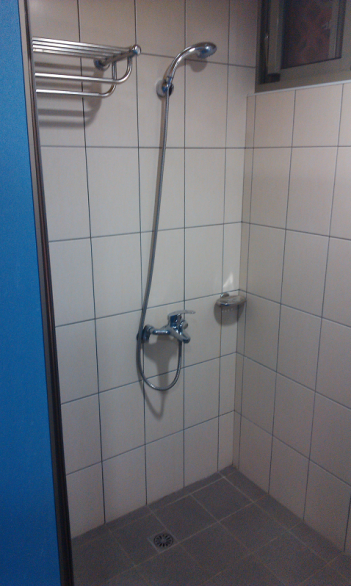 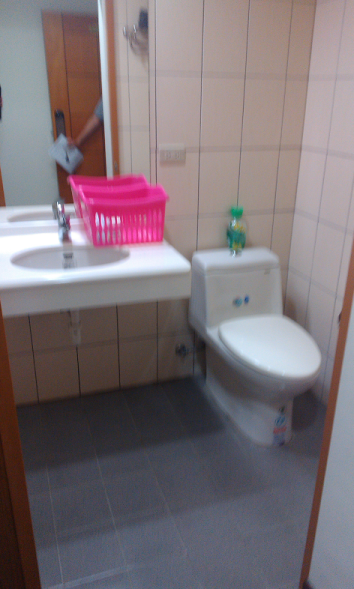 5/21(四)
5/22(五)
領域課程
王爺文化-
      南鯤鯓園區
音樂
綜合分享
21:50
12:00
13:20
6:00
6:40
7:15
7:20
7:30
7:50
8:40
路隊集合
路隊上學
起床
盥洗
整理
晨間清掃
早餐
整理
小組自主學習
領域課程
午餐
整理
戶外遊學
盥洗
就寢